A négy évszak
Kriston Henriett
Felkészítő tanár: Mécsei Dániel
Zsigmondy Vilmos Gimnázium és Informatikai Szakközépiskola
2510 Dorog, Otthon tér 3.
Tavasz
A tavasz a mérsékelt éghajlat egyik évszaka. Trópusi, illetve száraz égövi tájakon nem létezik. Tavasszal felélénkül az élet, virágba borulnak a növények, kizöldellnek az erdők és a mezők. A Föld északi féltekéjén március, április és május, míg a Föld déli féltekéjén szeptember, október és november a tavasz hónapjai.
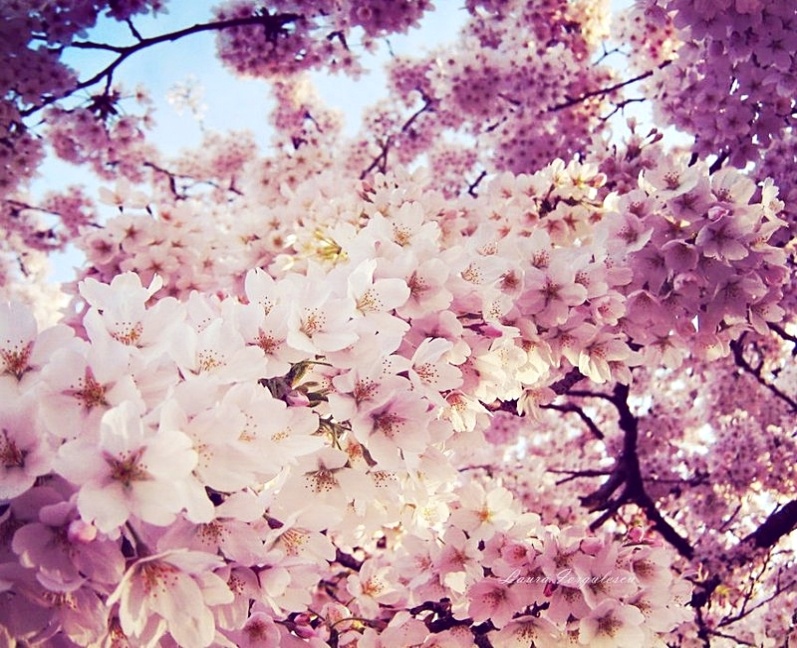 A csillagászati tavasz a tavaszi napéjegyenlőségtől a nyári napfordulóig tart, tehát az északi féltekén közelítőleg március 21. – június 21., a déli féltekén pedig közelítőleg szeptember 23. – december 21. közé esik.
Ez az az időszak, mikor emelkedik az átlaghőmérséklet, hosszabbodni kezdenek a nappalok, és szeszélyessé válik az időjárás.
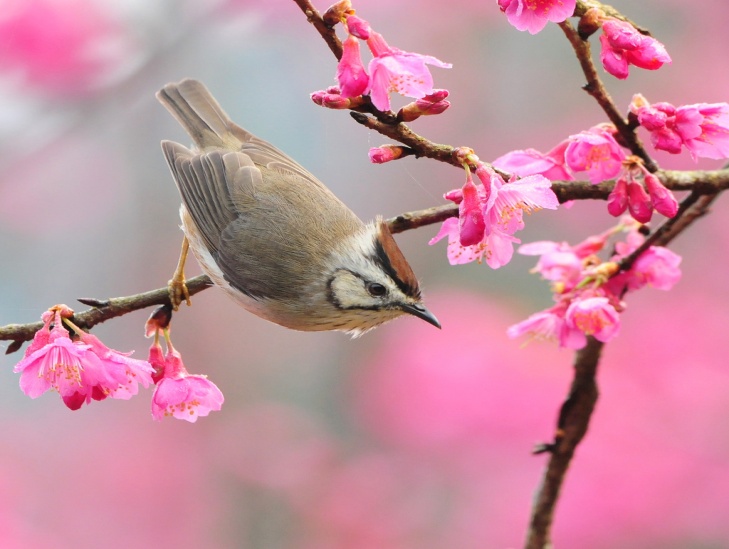 Tavaszi programok
Fesztiválok
Bobozás
Állatkert
Borkóstolások
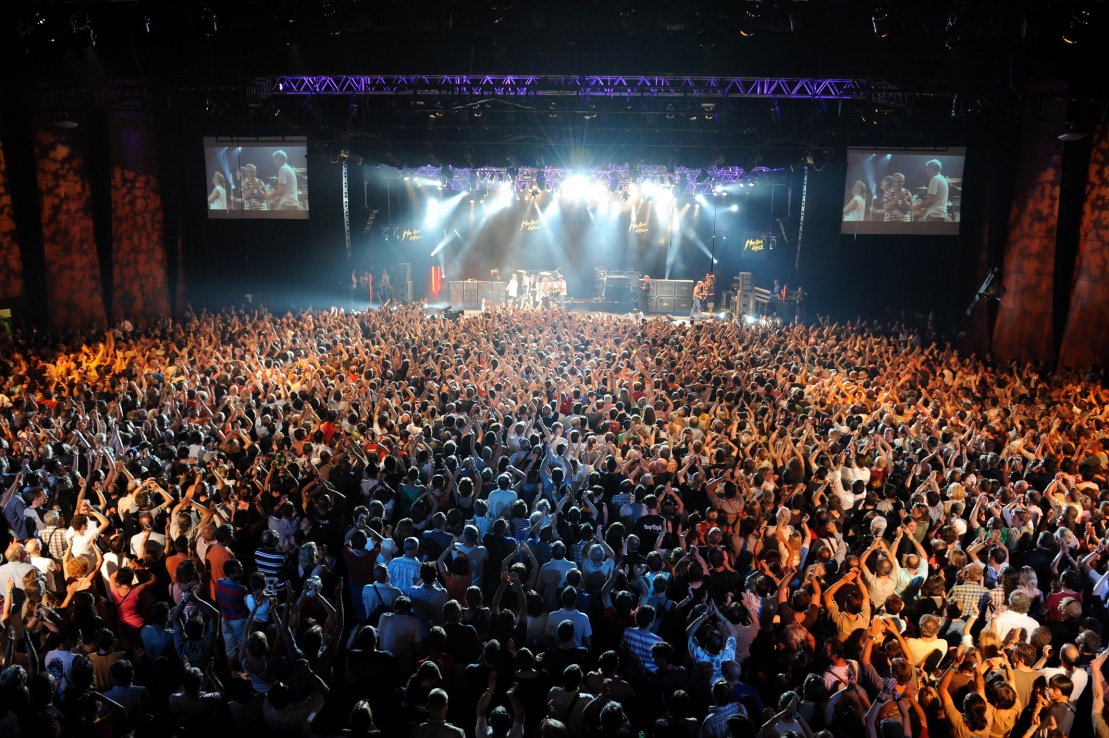 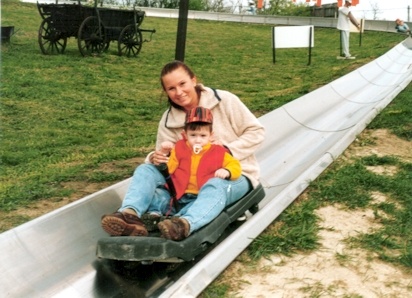 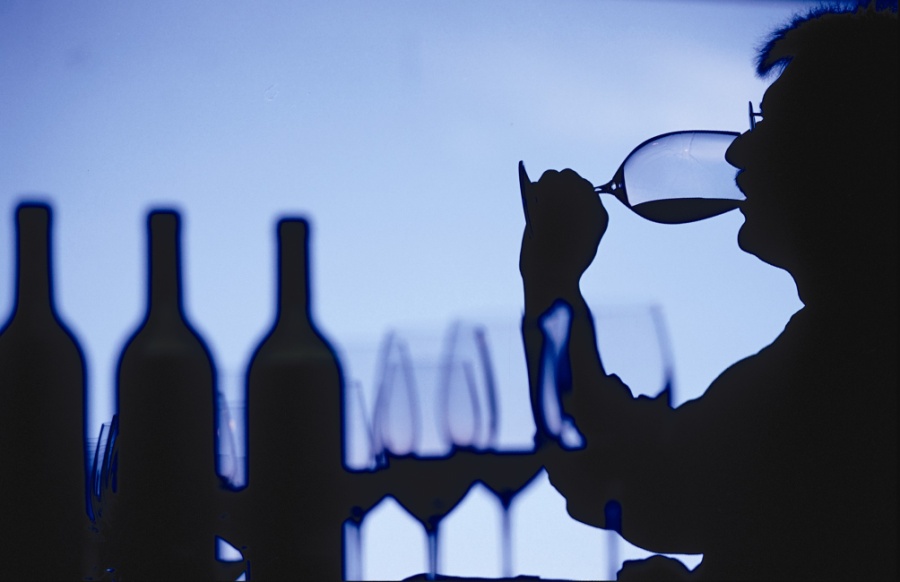 Nyár
A nyár a mérsékelt égöv egyik évszaka, a leghosszabb nappalok és a legmelegebb időjárás jellemzi, időben a tavasz és az ősz között helyezkedik el. Trópusi, illetve száraz égövi tájakon nem létezik.

Az egyes évszakok kezdete kultúráktól függően változó, csillagászati és az adott területi meteorológián alapul. Általában amikor a déli féltekén nyár van, az északin tél, és fordítva. A trópusi és szubtrópusi területeken az esős évszak nyáron következik be, ekkor trópusi ciklonok alakulnak ki és vándorolnak a trópusi és szubtrópusi óceánok felett. A kontinensek belsejében viharok hozhatnak jégesőt is délutánonként és esténként. Az iskolákban nyári szünet van a forró időjárás és a hosszabb napok előnyeinek kihasználására.
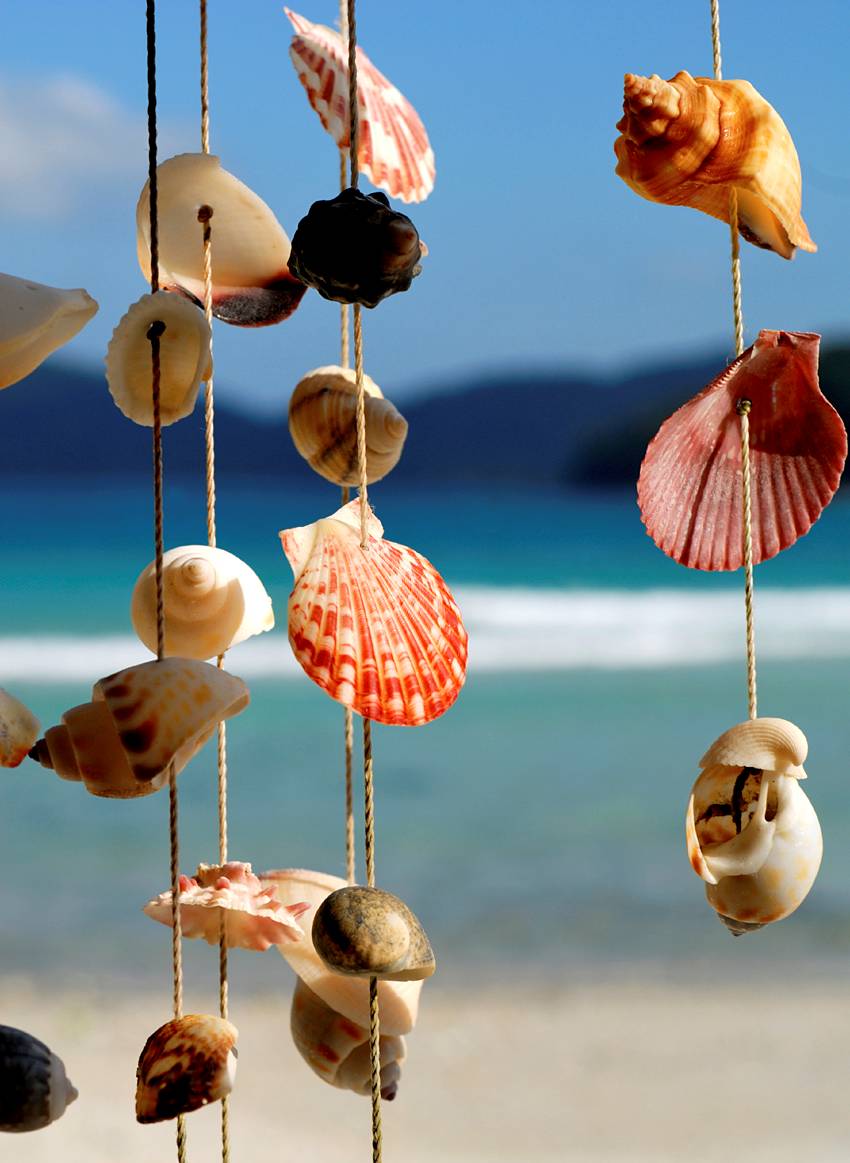 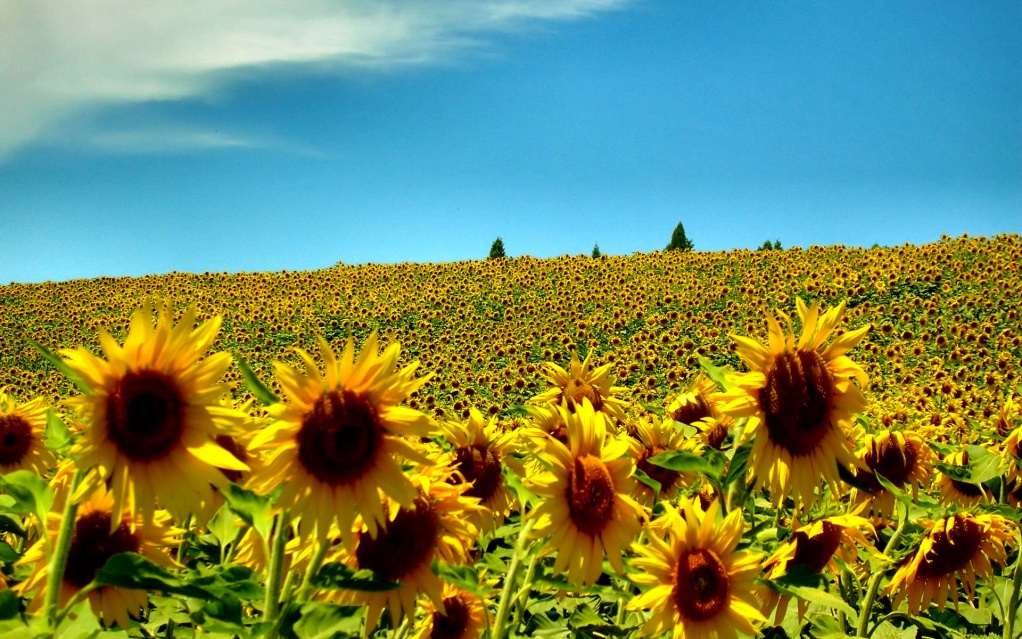 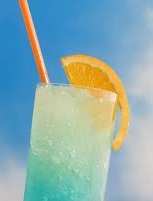 Nyári napforduló
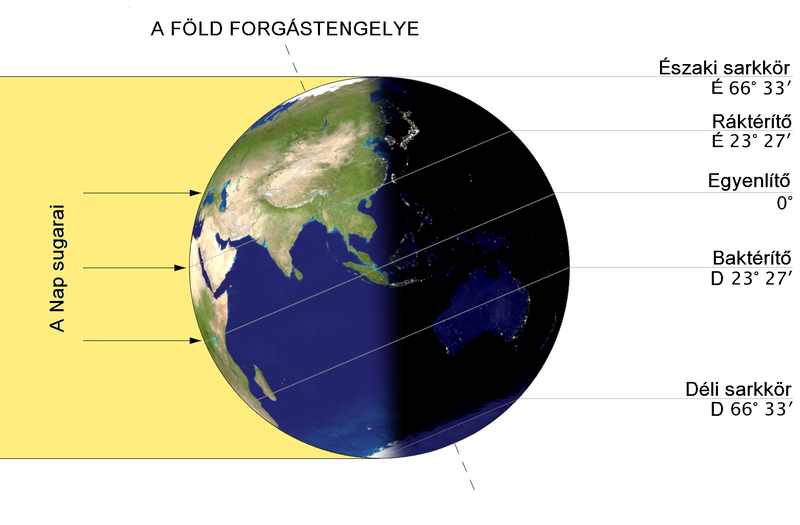 Nyári napforduló az a pillanat, amikor a Föld forgástengelye a legkisebb szögben hajlik el a Nap sugaraitól. Az északi féltekén a nyári napfordulóig a Nap délről északra halad, utána pedig északról dél felé kezd mozogni, és az év leghosszabb nappalát adja.
A nyári napforduló az északi féltekén június 21-én van, a déli féltekén pedig december 21-én. A magyar népi szokások szerint már korábban is fontos ünnep volt, de a kereszténység felvétele óta Szent Iván napjához kötik a nyári napfordulót.
Ősz
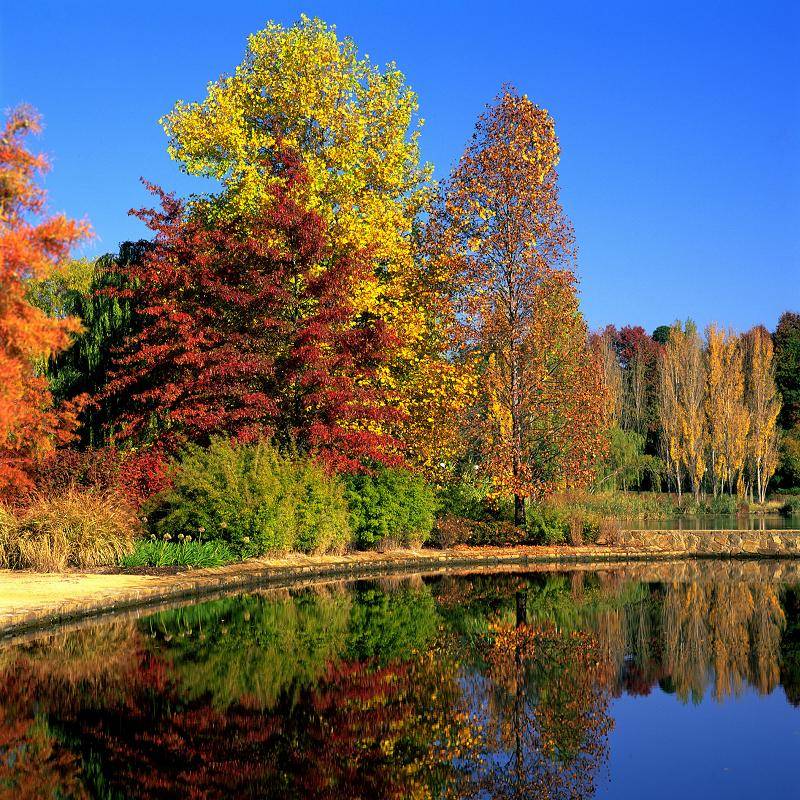 Az ősz a mérsékelt égöv egyik évszaka. Trópusi, illetve száraz és hideg égövi tájakon nem létezik. Hagyományosan a legtöbb országban ősszel nyitnak az iskolák, indul a tanítás.
A Föld északi féltekéjén szeptember, október és november, míg a Föld déli féltekéjén március, április és május az ősz hónapjai.
A csillagászati ősz szeptember 23-ától december 22-éig tart.
Az ősz kezdetének (mint a többi évszaknak) három időpontja van:
a naptári ősz szeptember elsején kezdődik, az ősz hónapjainak (szeptember, október, november) figyelembe vétele miatt,
a meteorológiai ősz a lombhullató növények leveleinek elsárgulásával és az idő lehűlésével kezdődik,
a csillagászati ősz kezdete az őszi napéjegyenlőség napja: szeptember 23.
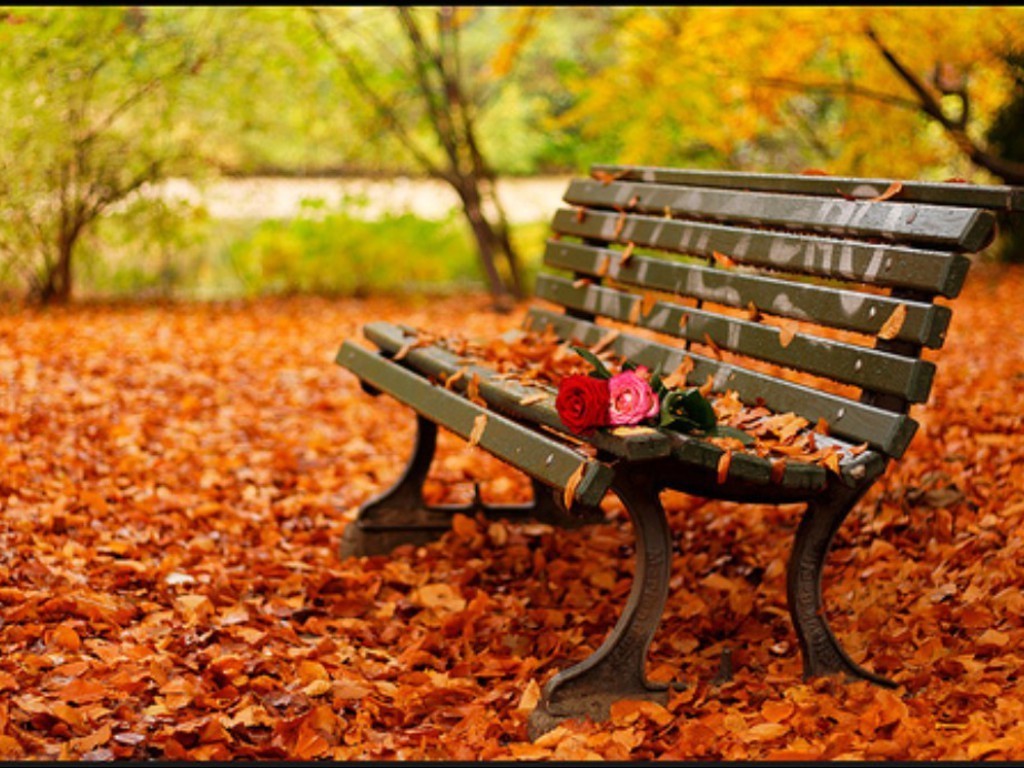 Őszi programok
Fotózás a természetben
Látogatás a vadasparkban
Szüretelés
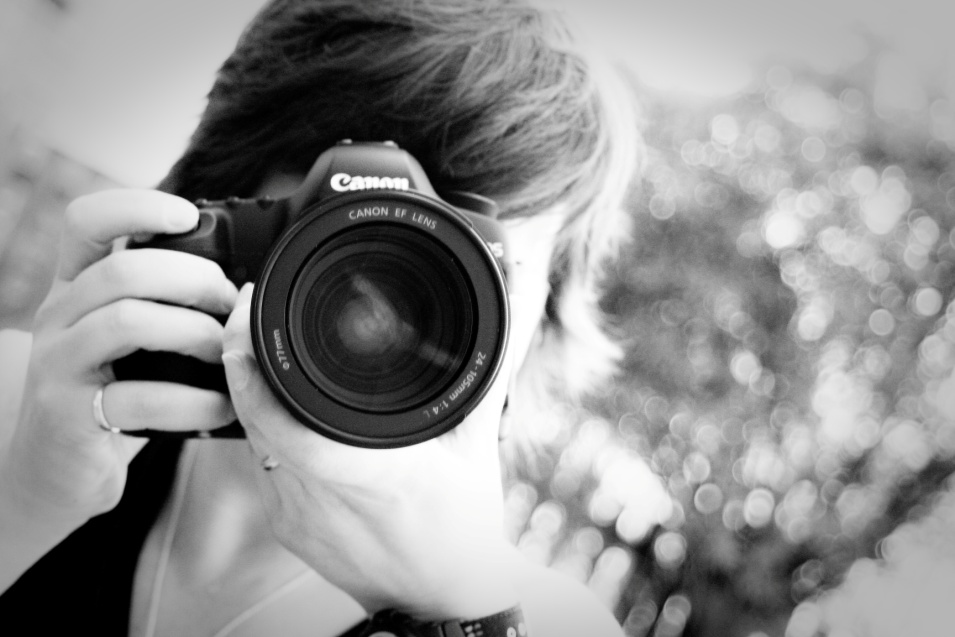 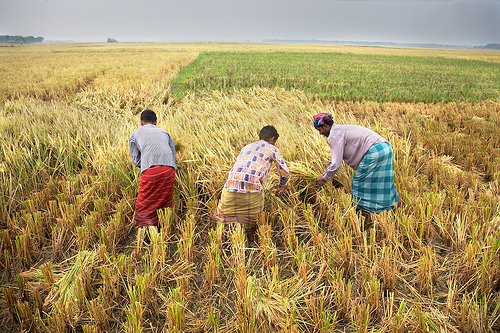 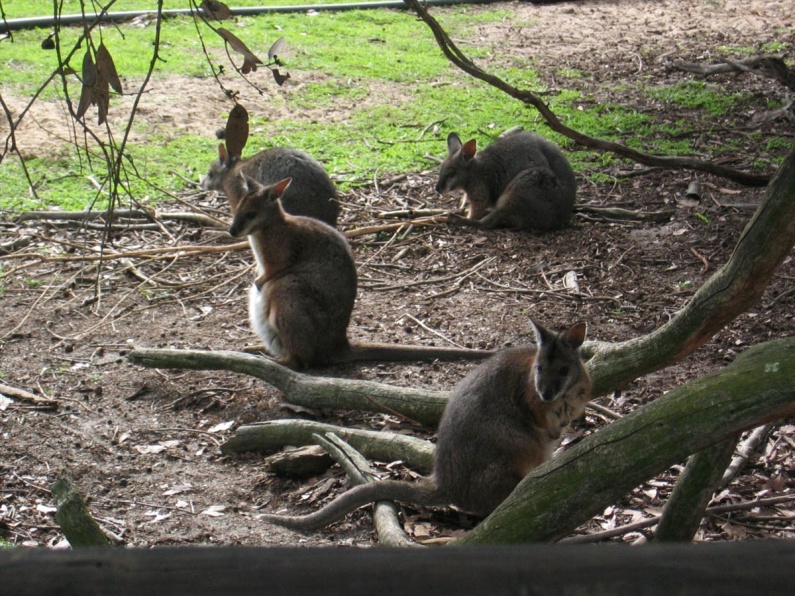 Tél
A tél a mérsékelt égöv egyik évszaka. Trópusi illetve száraz égövi tájakon nem létezik. Télen a legrövidebbek a nappalok és leghidegebb az időjárás.
A Föld északi féltekéjén december, január és február, míg a Föld déli féltekéjén június, július és augusztus a tél hónapjai.
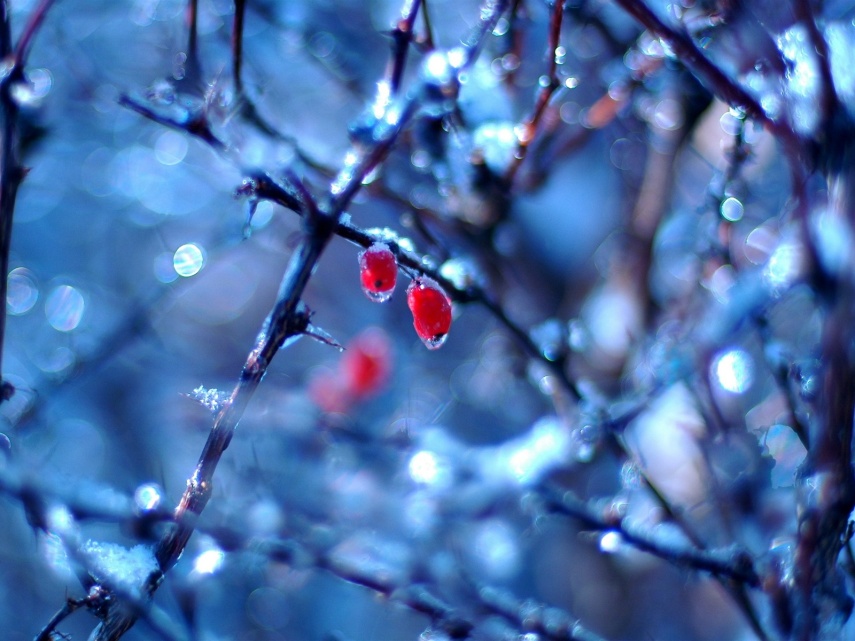 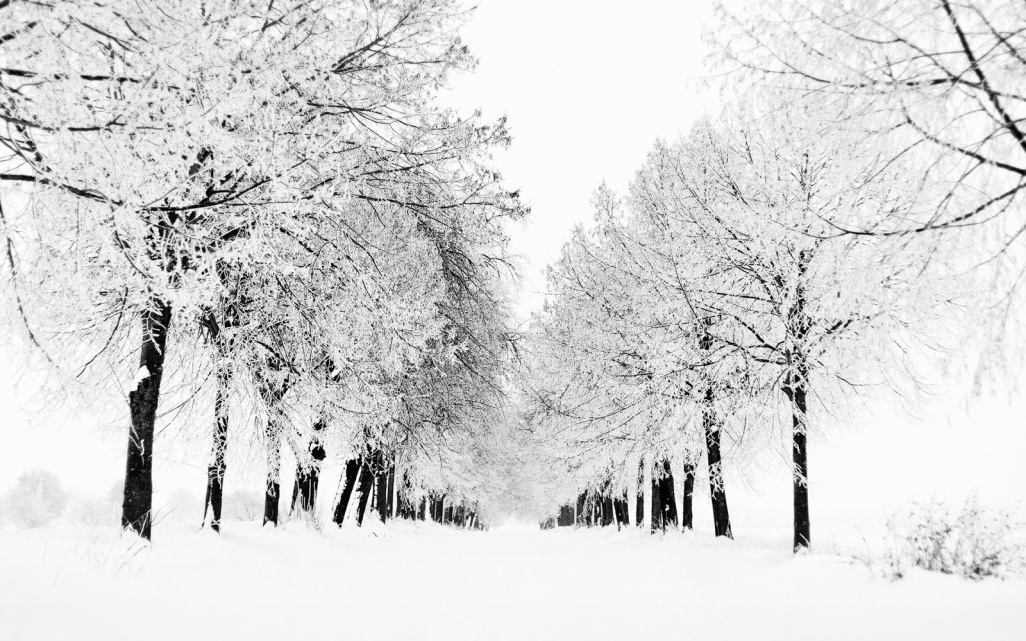 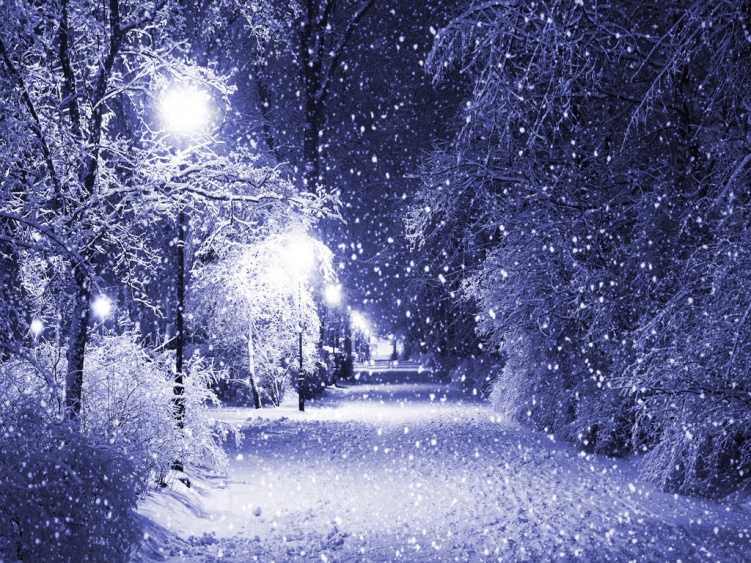 Téli napforduló
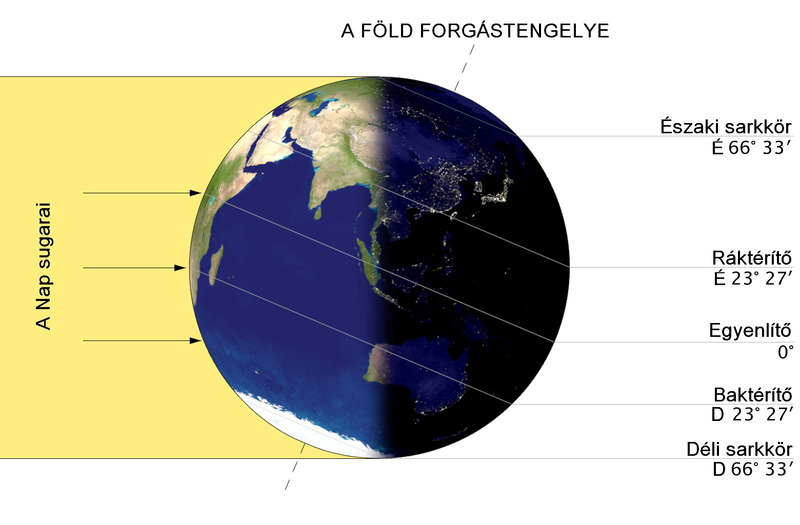 Téli napforduló az a pillanat, amikor a Föld forgástengelye a legnagyobb szögben hajlik el a Nap sugaraitól. Az északi féltekén a téli napfordulóig a Nap északról délre halad, utána pedig délről észak felé kezd mozogni, és az év legrövidebb nappalát (következésképpen a leghosszabb éjszakát) adja.
A téli napforduló az északi féltekén december 21-én van (esetenként 22-én), a déli féltekén pedig június 21-én (esetenként 22-én vagy 20-án).
Téli sportok
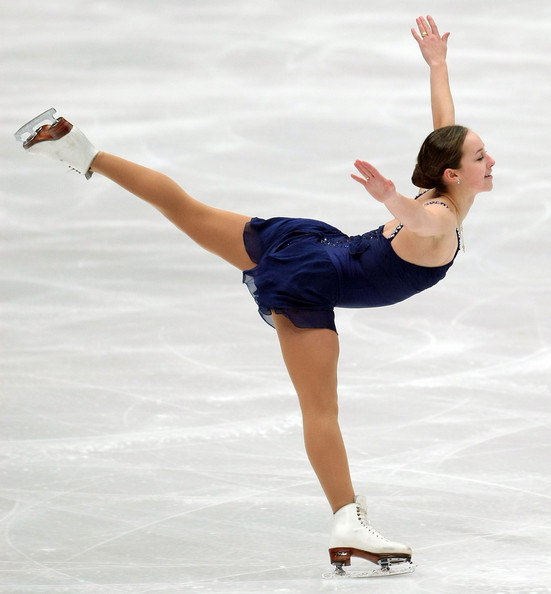 síelés
szánkózás
snowboardozás
műlesiklás
alpesi sí
műkorcsolya
síakrobatika
északi összetett verseny
jégkorong
sífutás
sílövészet
rövid pályás görkorcsolya
sígyaloglás
bobozás
jégvitorlázás
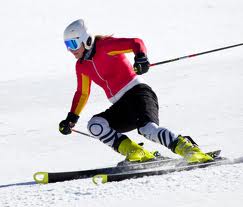 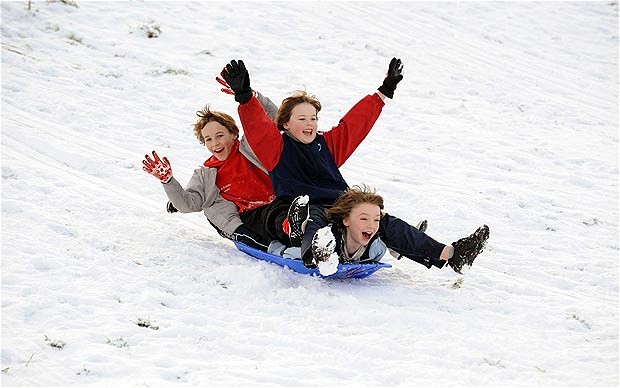 Források
Wikipédia
Google képek
http://hu.wikipedia.org/wiki/Ny%C3%A1r
http://hu.wikipedia.org/wiki/%C5%90sz
http://hu.wikipedia.org/wiki/T%C3%A9l
http://hu.wikipedia.org/wiki/Tavasz